ЕЛЕКТРОДИНАМИЧНИ ИЗМЕРВАТЕЛНИ МЕХАНИЗМИ И УРЕДИ
B1
4
α
3
i1
β
2
1
i2
B2
Електродинамичен измервателен механизъм
Символно означение:
	




Конструкция: 
	- с 1 - неподвижната бобина
	- с 2 - подвижната бобина
	- с 3 - стрелката 
	- с 4 - скалата на уреда
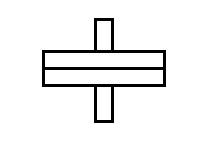 Електродинамичен измервателен механизъм
Двигателният момент в електродинамичните механизми възниква при взаимодействието между магнитните полета на две бобини: неподвижна и подвижна, през които протича ток. Неподвижната бобина има обикновено 2 секции. Между тях преминава оста, към която е закрепена подвижната част.
Формули:
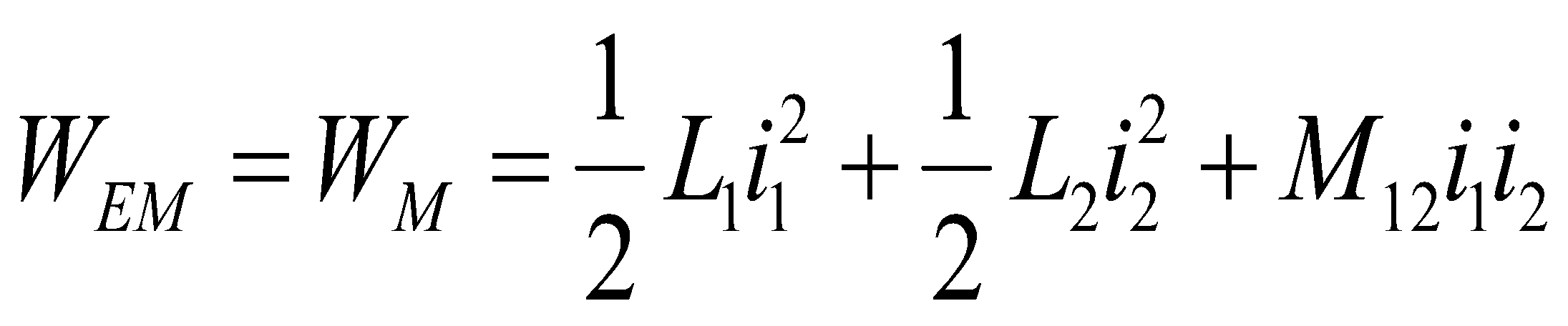 WЕМ - електромагнитната енергия 
WМ - магнитно поле
L1 и L2  - индуктвиностите на бобините 1 и 2
М12 - вазаимна индуктивност м/у тях
i1 и i2 - съответните токовe
Формули:
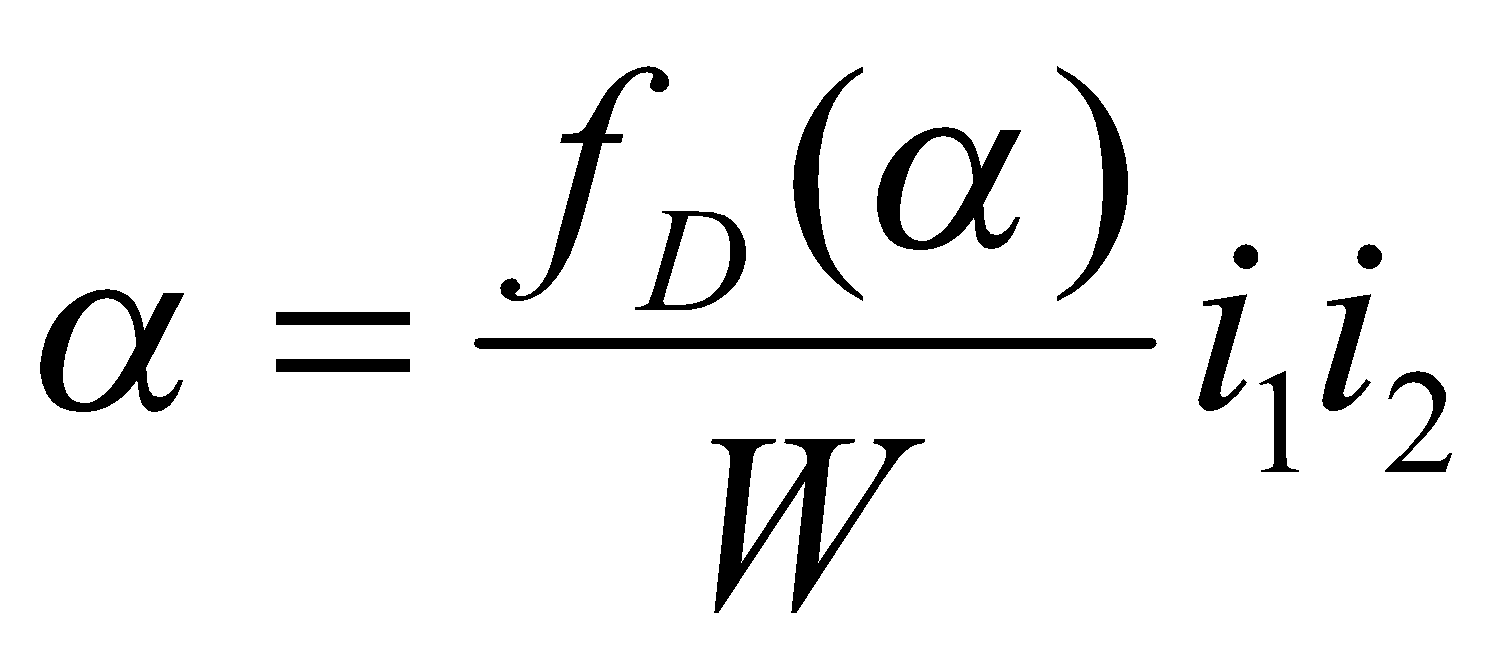 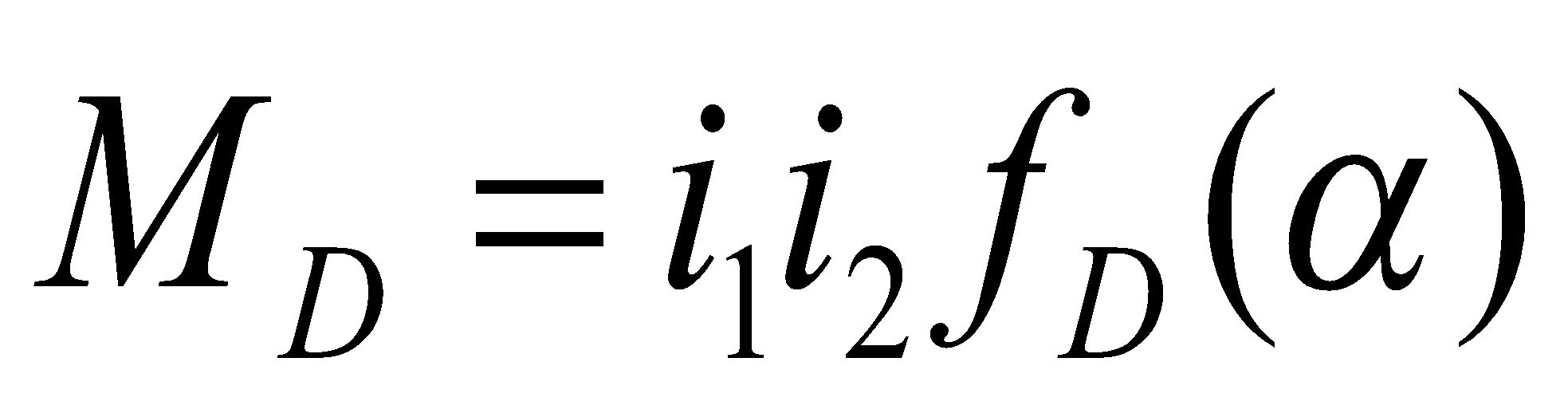 MD – двигателен момент
fD - равновесие
i1 и i2 - съответните токовe
α -
W -
Формули:
При променлив (синусоидален) ток:
При постоянен ток:
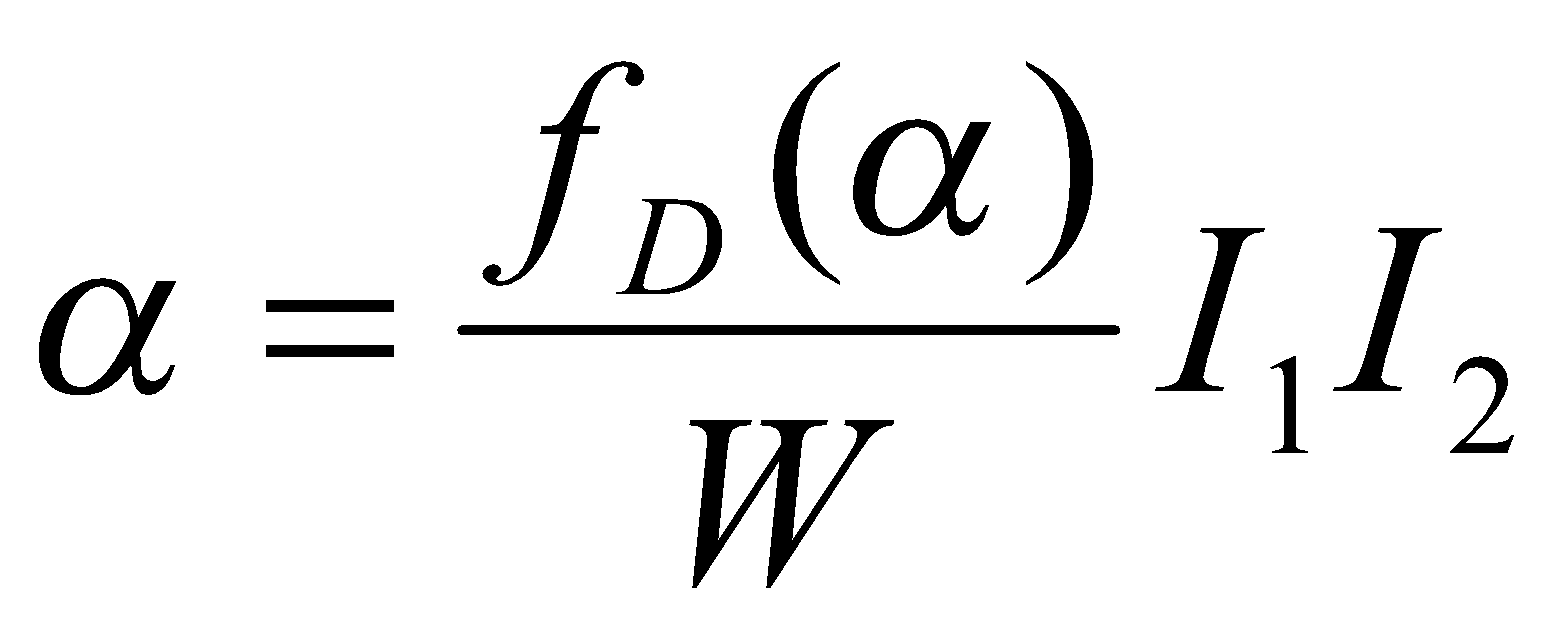 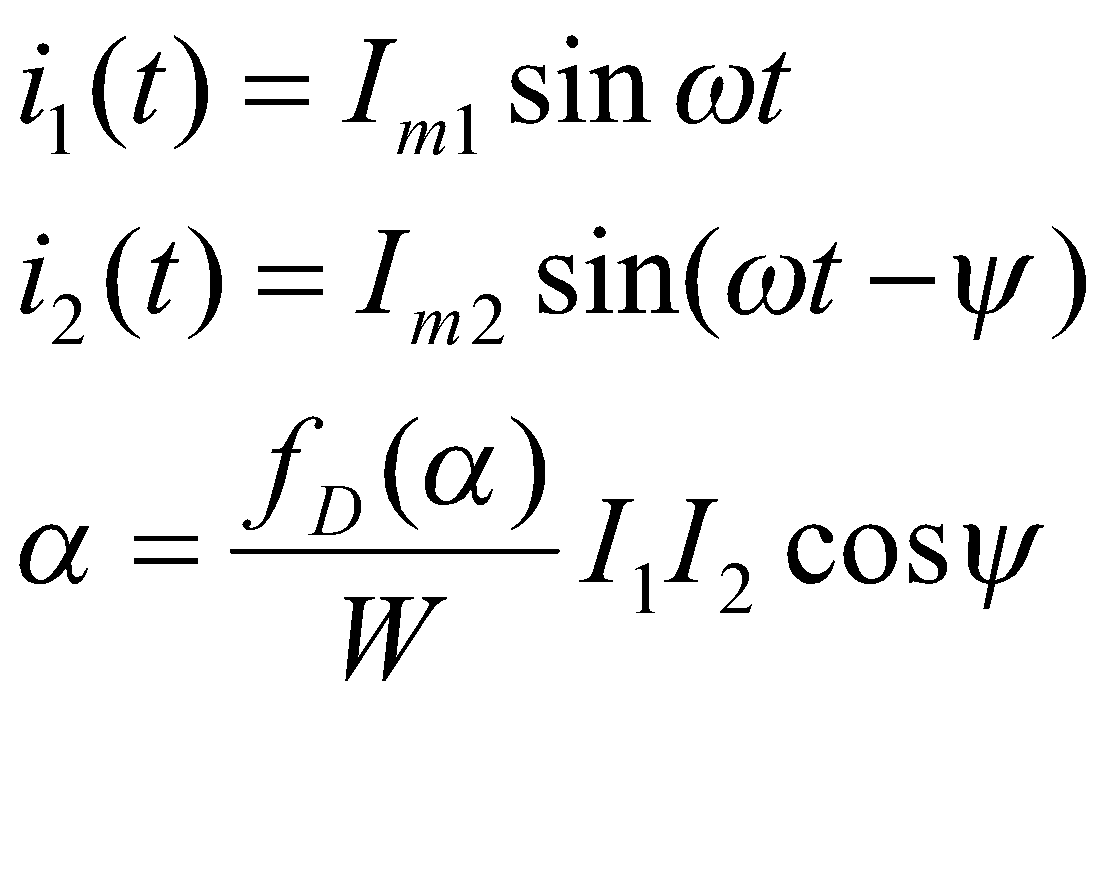 ω - кръгова честота
ψ – фазов ъгъл
Електродинамични измервателни уреди
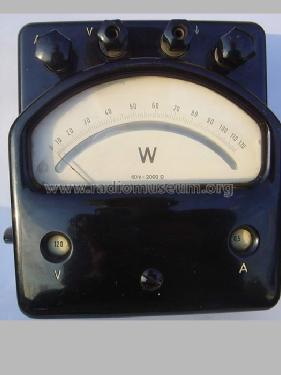 Електродинамични ватметри 

	-  Температурната и честотната грешка при ватметрите се определят от параметрите на токовата и напежителната верига. За разлика от амперметрите освен грешката по модул възниква и грешка по фаза. Обикновено ватметрите се градуират при постоянен ток.
U
I2
I
ε
ψ
φ
δ
*
I=I1
*
I2
Rg
ZT
a
Електродинамичен ватметър
Чувствителност на ватметъра:



Фазова грешка се определя от израза:



Изводи:


(ε е малък ъгъл)
Схема на свързване:






Векторна диаграма:
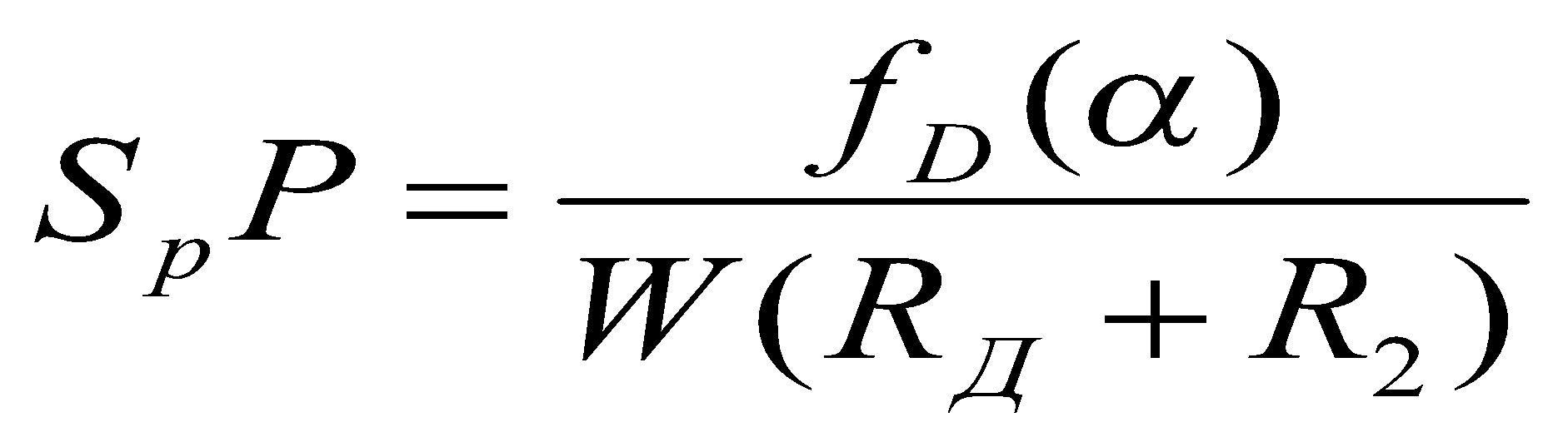 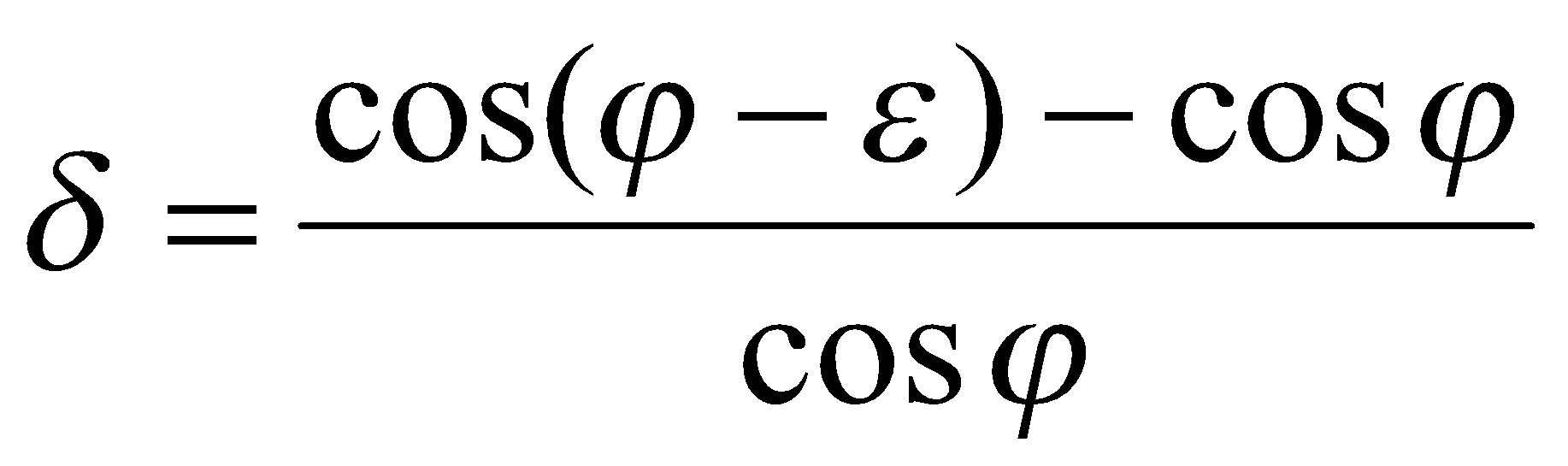 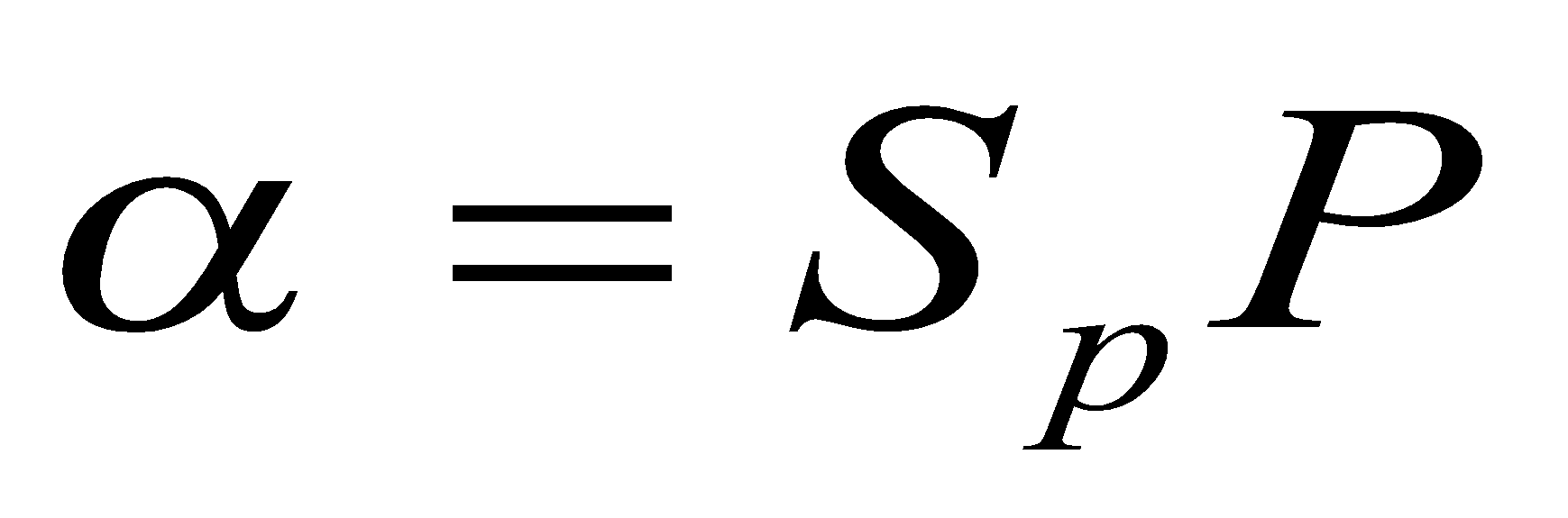 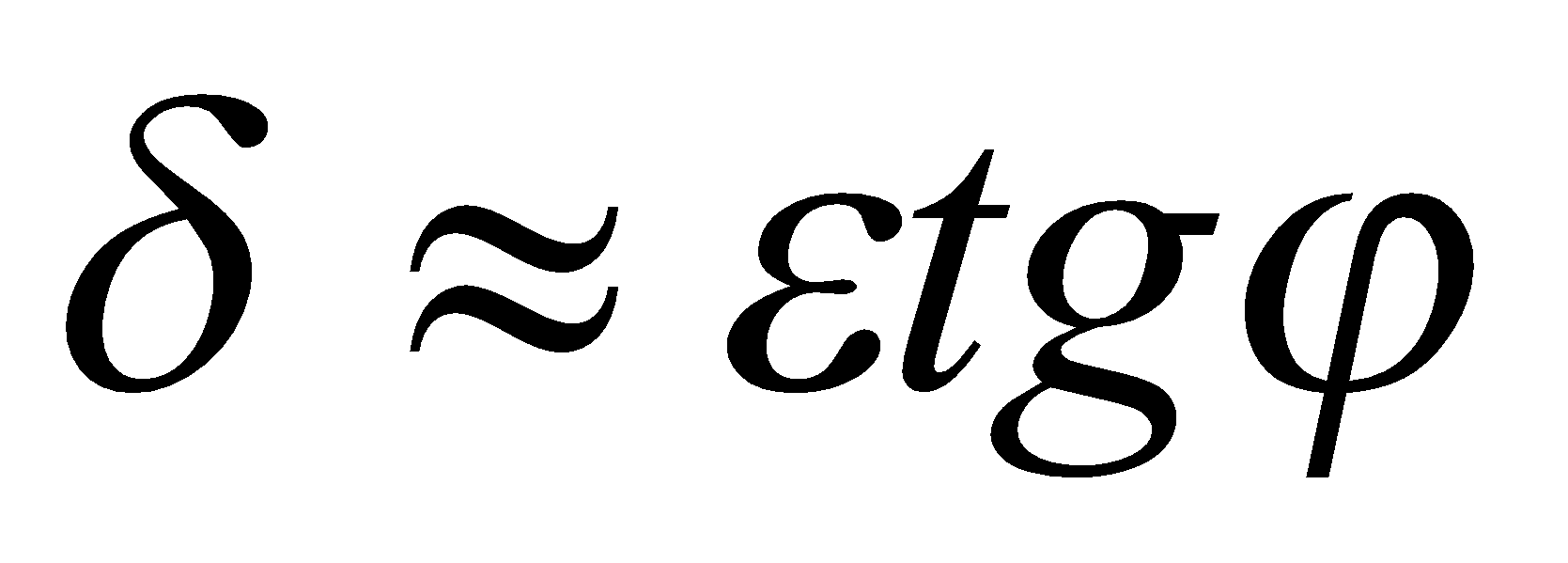 Електродинамичен амперметър

	- при токове до 0,5А





	- при токове над 0,5А
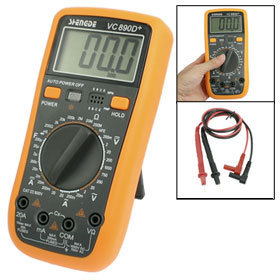 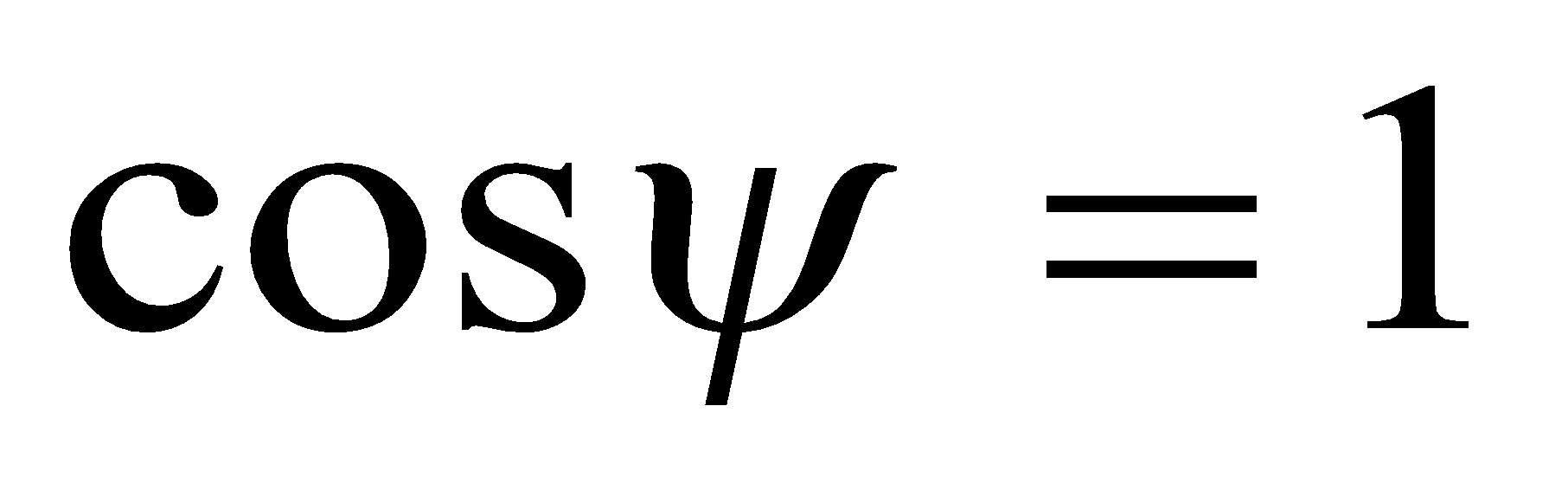 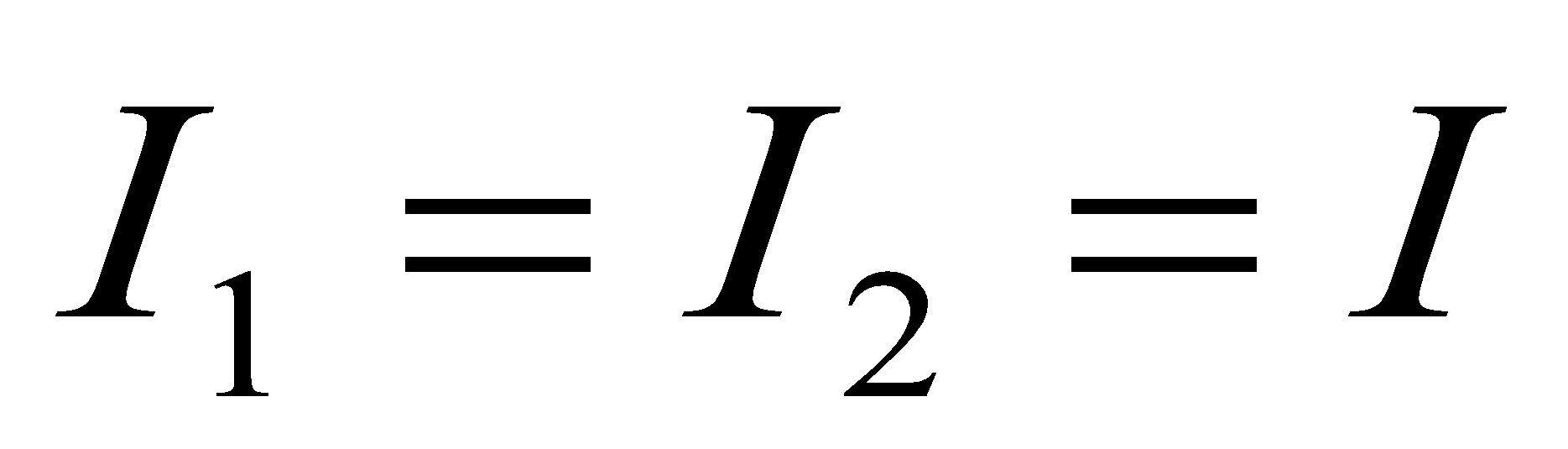 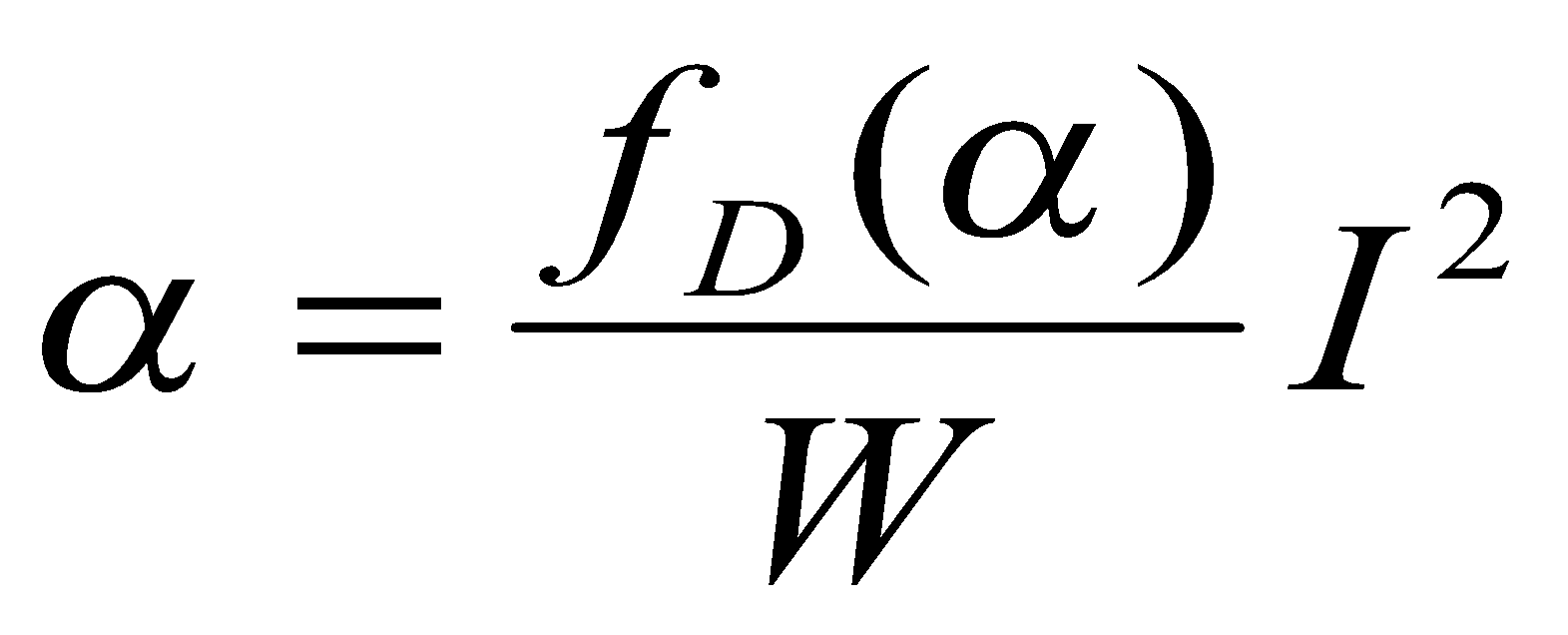 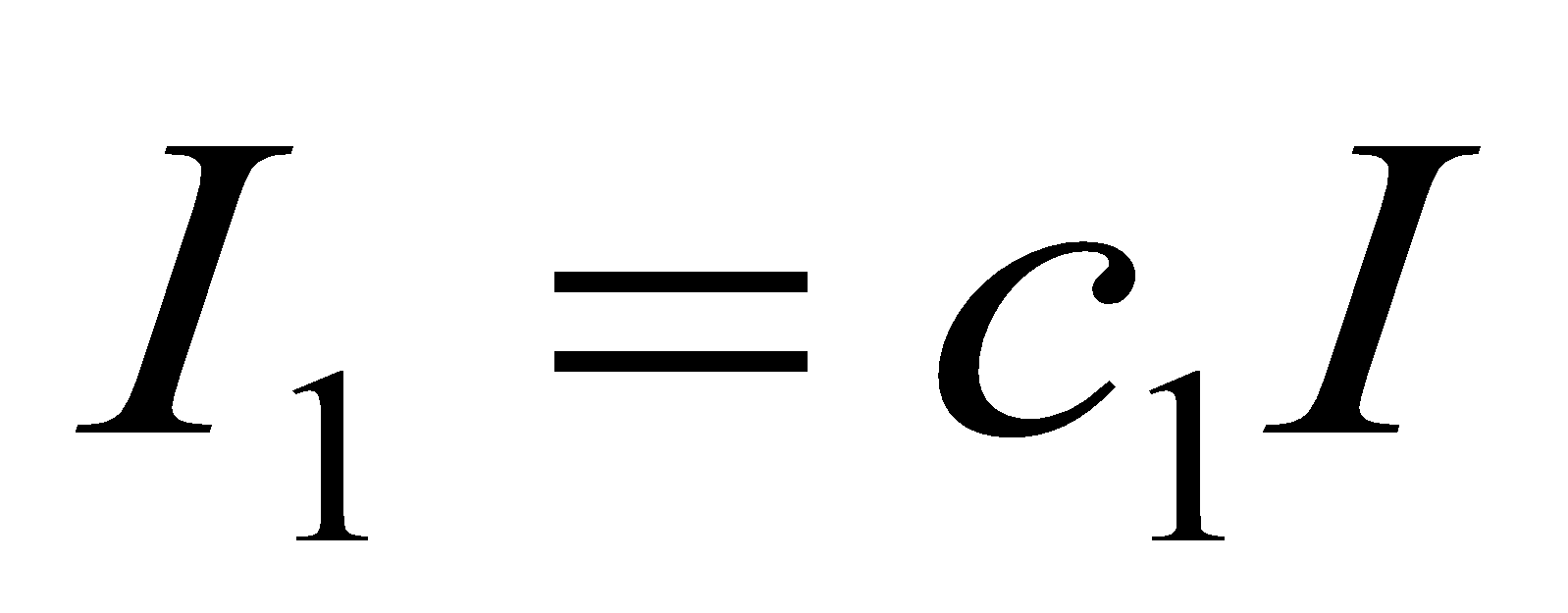 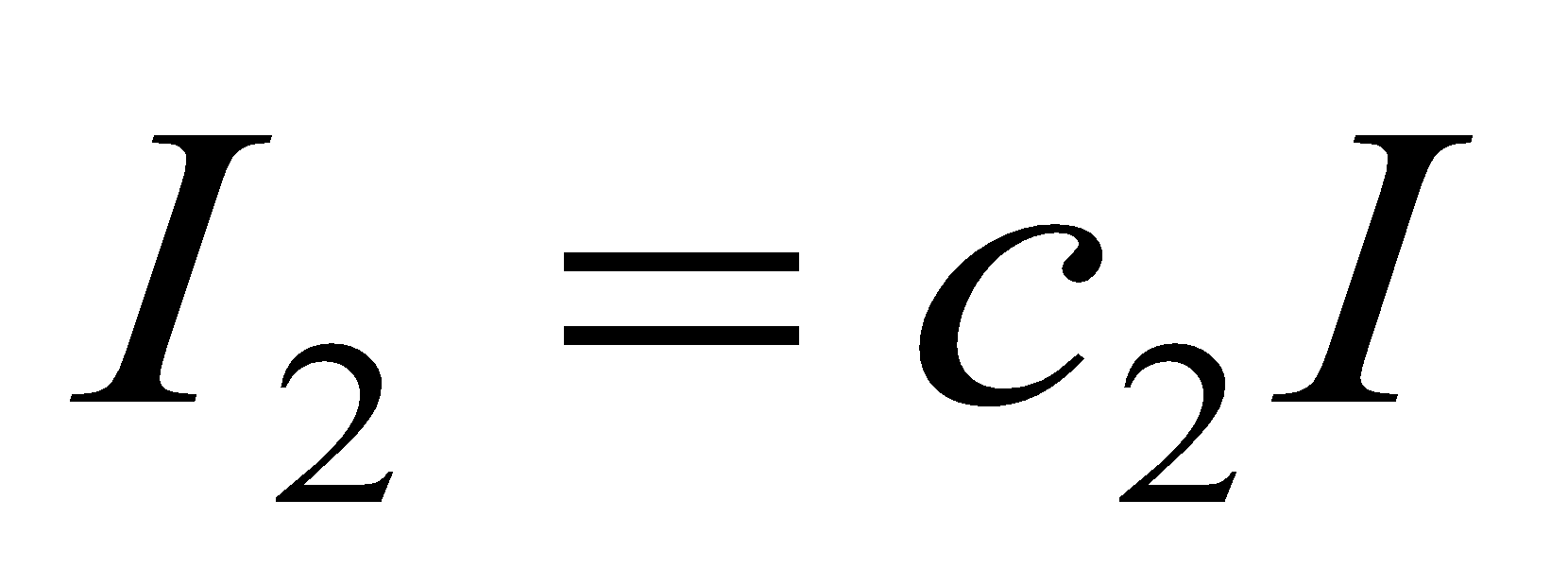 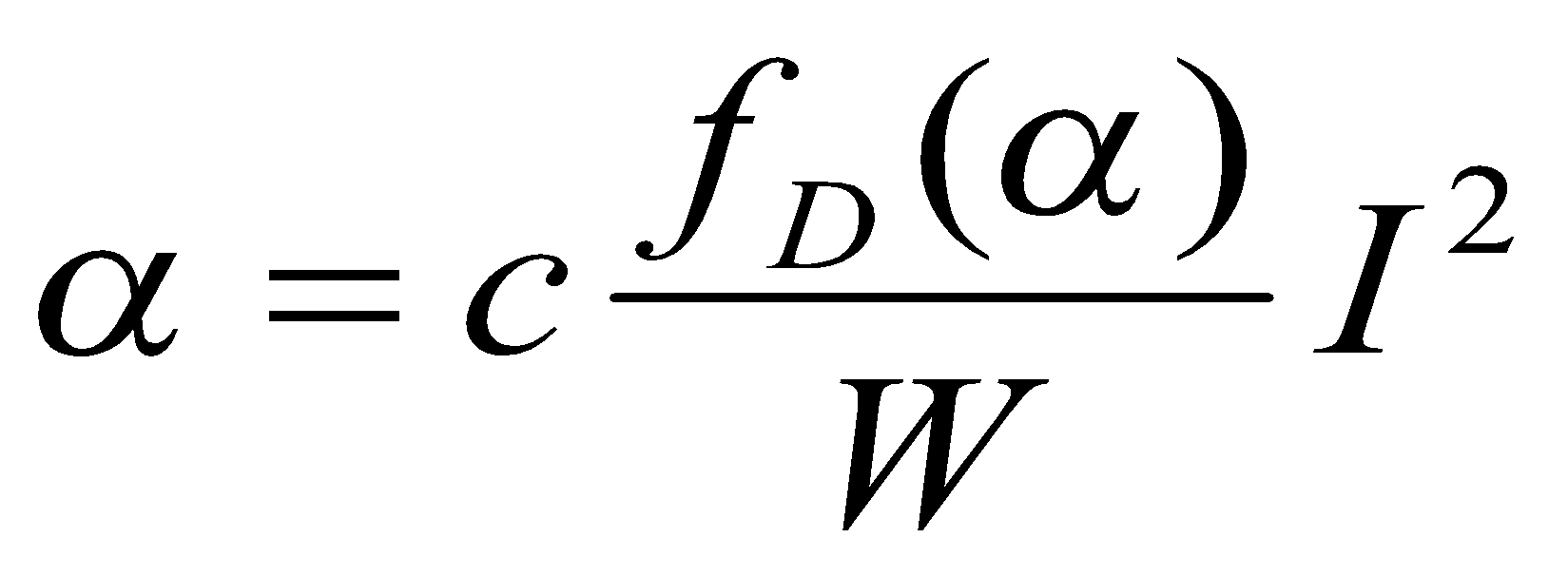 Електродинамичен волтметър 

	Температурната грешка на елекродинамичните волтметри се дължи, както на изменение на специфичния съпротивителен момент W, така и на изменението на съпротивлението на бобините, които се изработват от меден проводник. Температурата е по-голяма при малките обхвати на волтметрите, заради относително по-малките съпротивления.
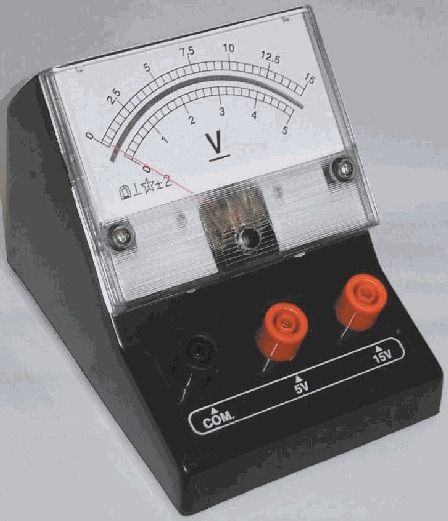 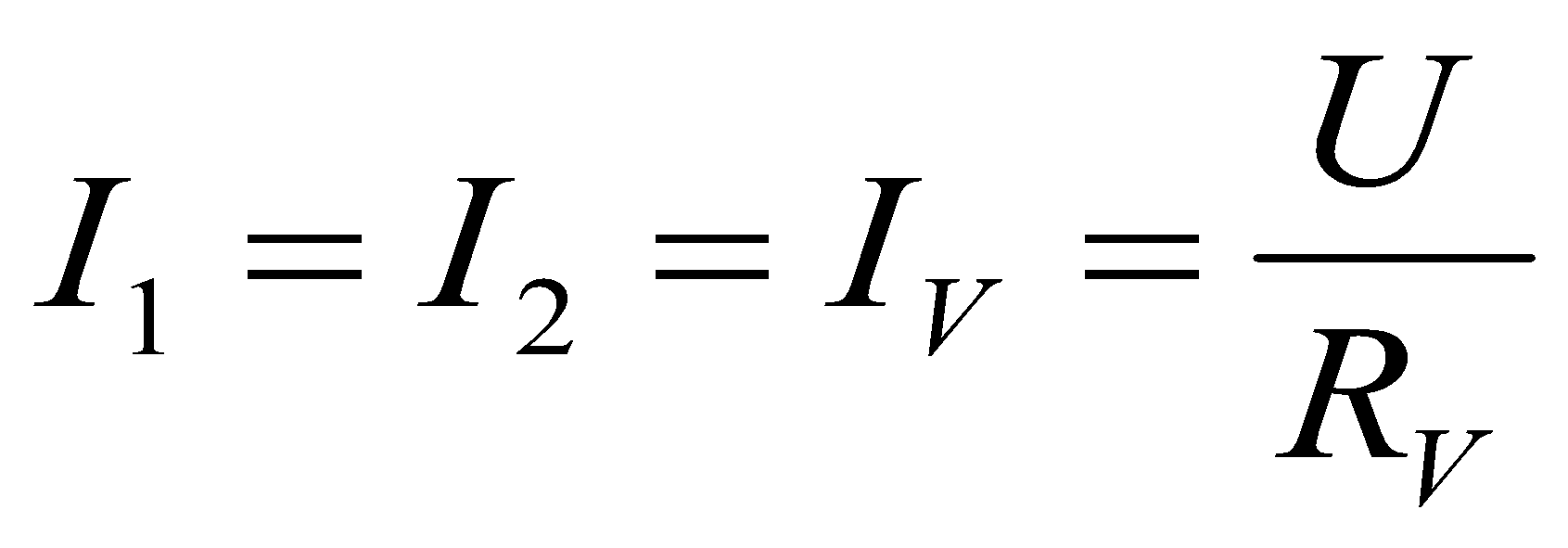 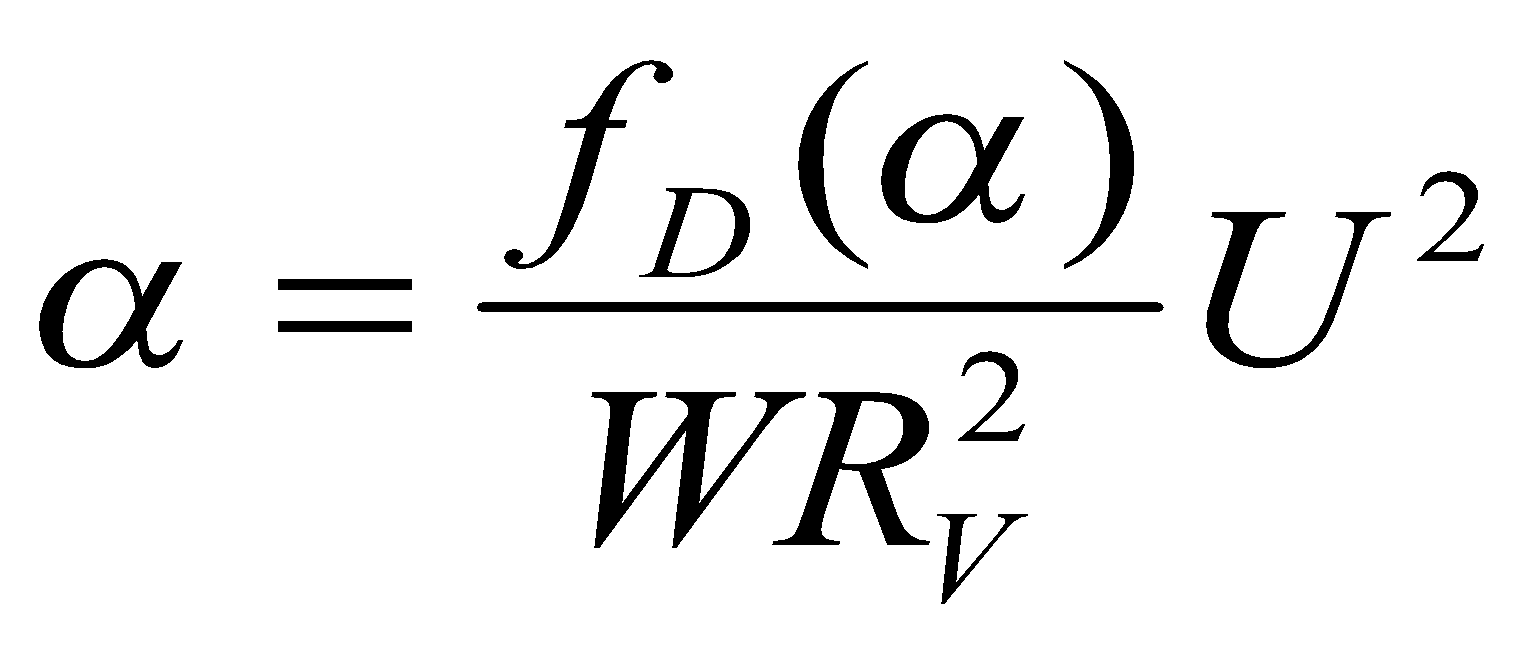 Метрологични характеистики на електроинамичните измервателни механизми и уреди
Измерват променливи и постоянни величини
Висока точност – магнитните потоци се затварят в линейната среда(въздух)
Притежават значителна собствена консумация
Честотна област (500-1500) Hz
Слабо собствено магнитно поле
Пригодени са да работят с практически еднаква грешка при постоянни и променливи токове и напрежения.
Метрологични характеистики на електроинамичните измервателни механизми и уреди
Чувствителни влияния на външни магнитни полета – астатични конструкции и магнитни екрани
Не са приложими за измерване на малки токове и напрежения – минимален обхват (100-20)mA и (50-20)V
Пригодени са да работят с практически еднаква грешка при постоянни и променливи токове и напрежения. 
не издържат големи пртоварвания, тъй като подвижната бобина се свързва с външната верига чрез еластични елементи (разстяжки, спирални пружини).
Изготвил: Мила Иванова 
			46група